GRADE 3
Unit Starter
Hello!
Tuesday, October 5th , 2021
Unit starter: Hello!
Lesson 1+2
Listen and point
Pair work: Ask and answer
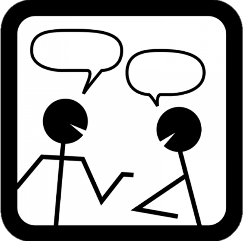 Listen and point
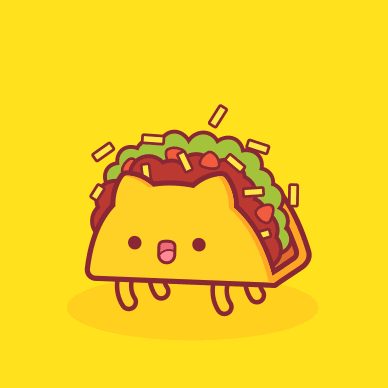 Game time
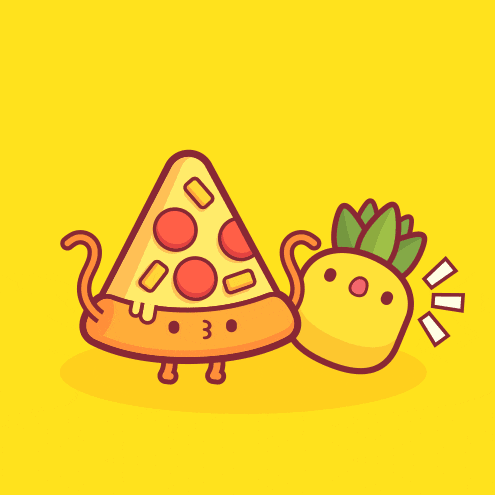 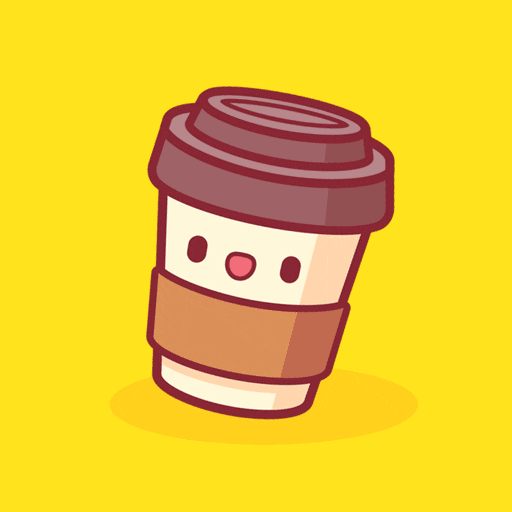 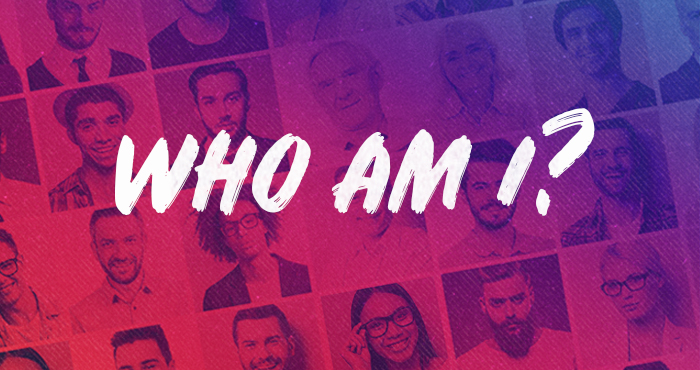 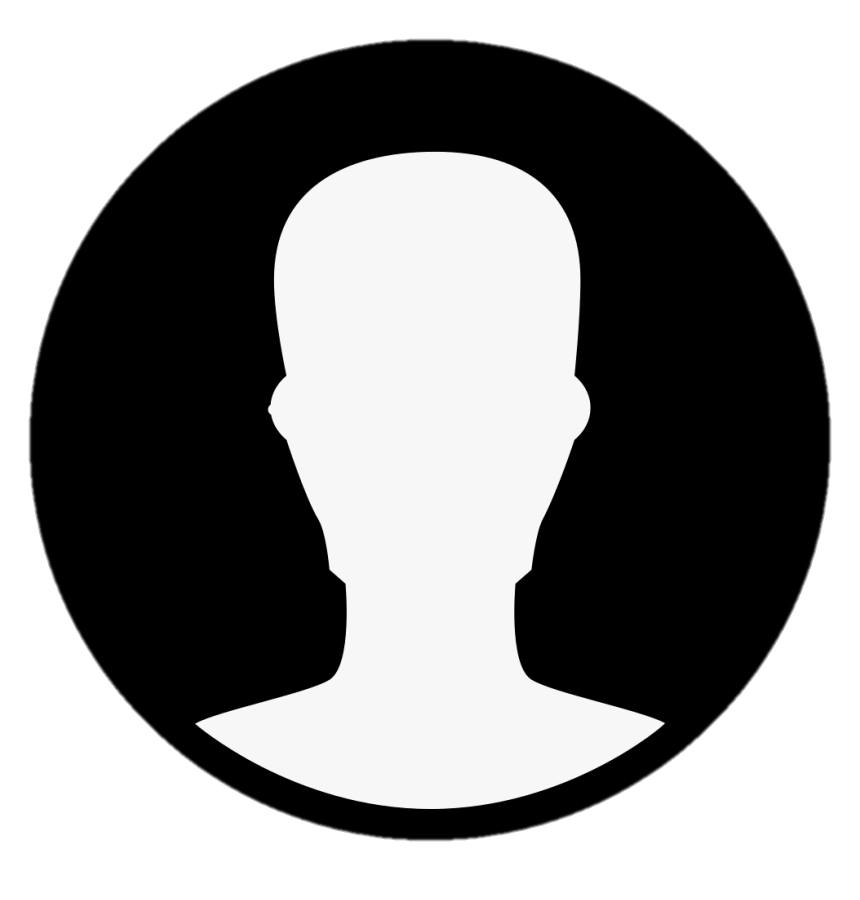 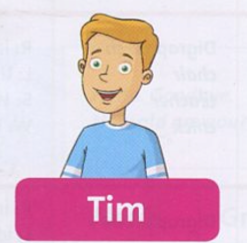 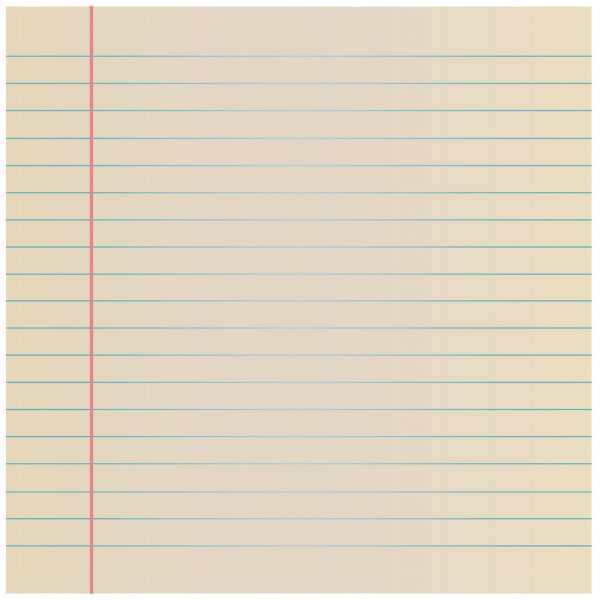 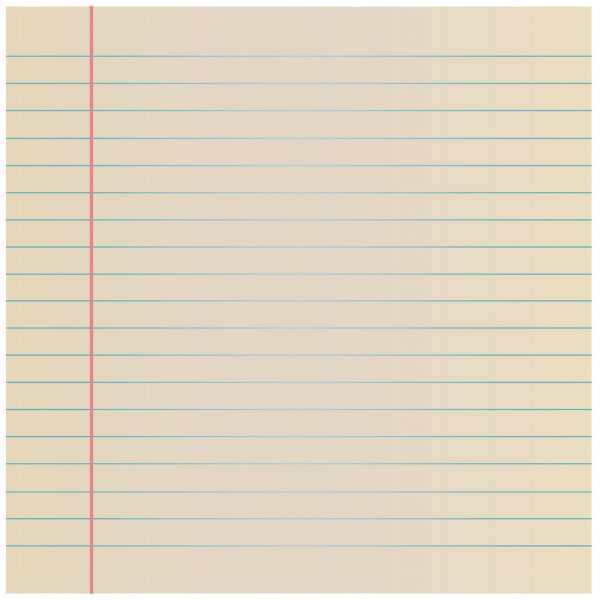 My hair is blond.
My T-shirt is blue.
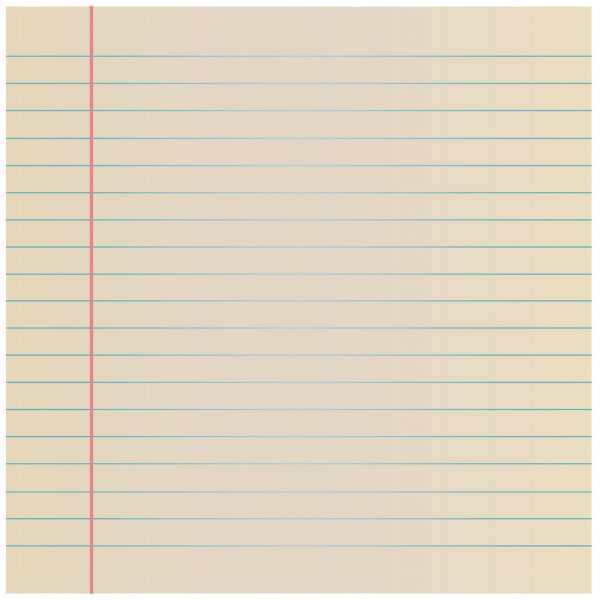 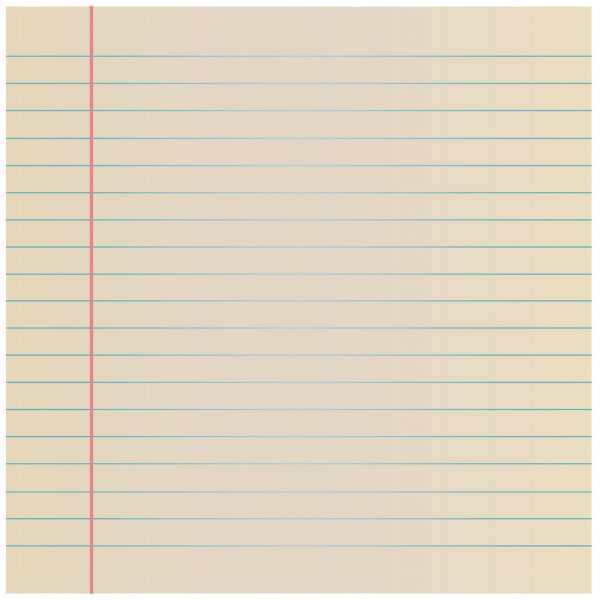 My name starts with T.
Nothing here. 
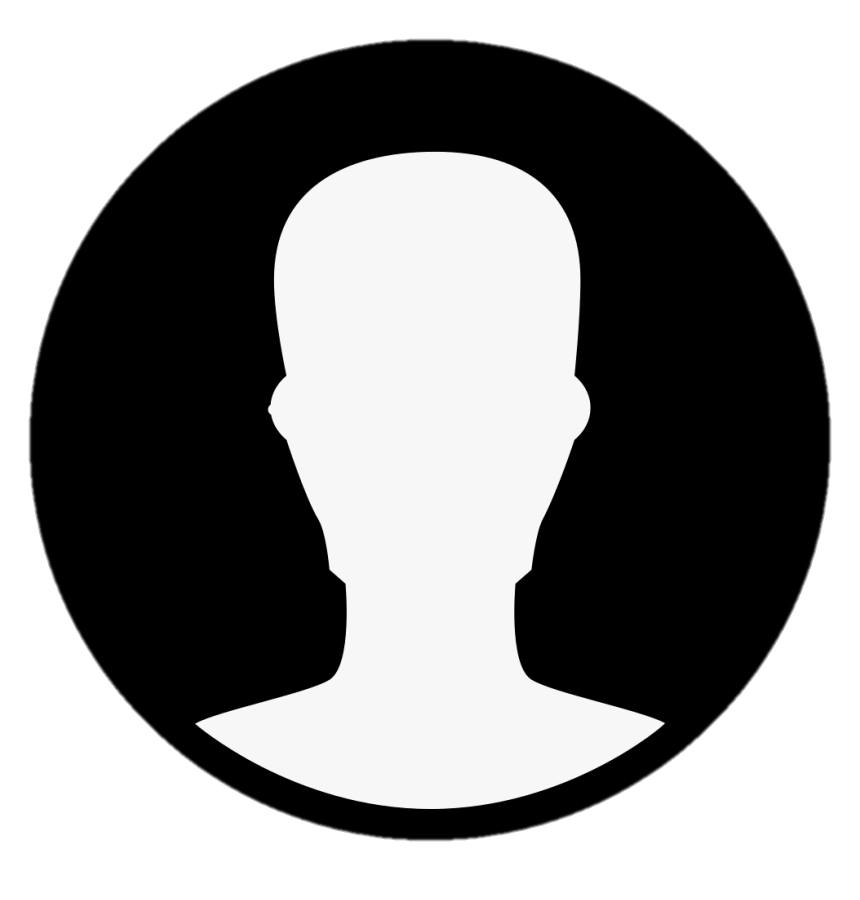 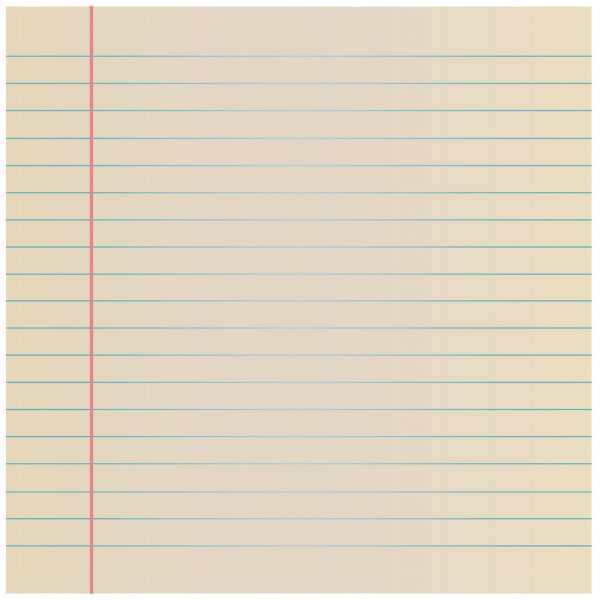 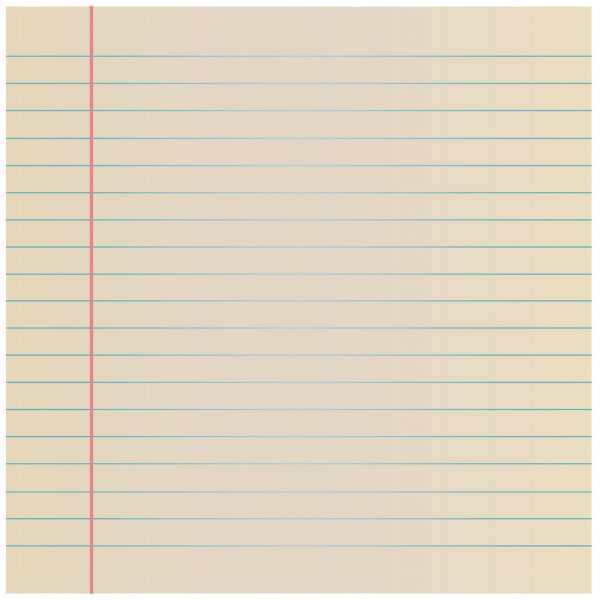 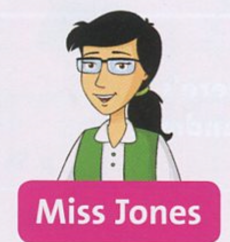 I am a teacher.
Nothing here. 
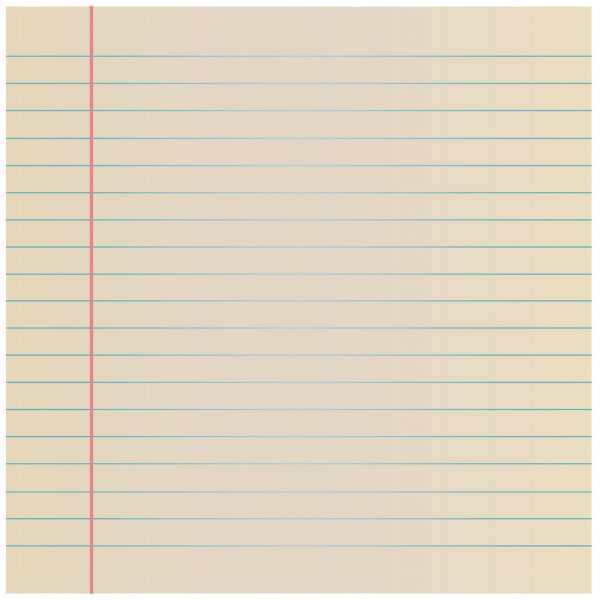 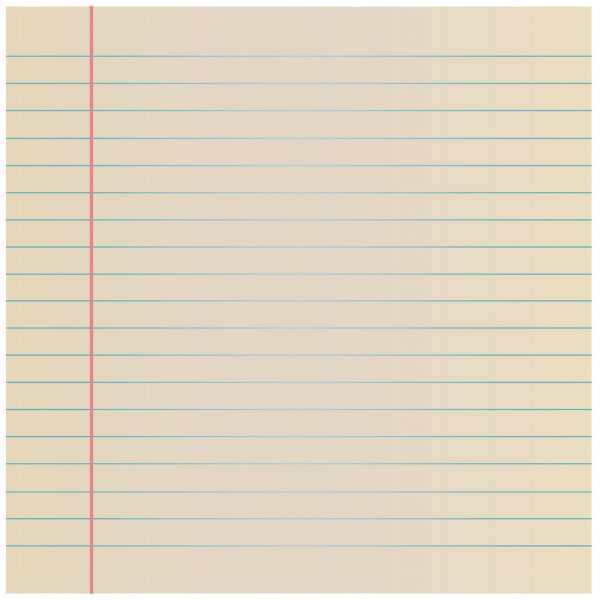 My hair color is black.
I wear glasses.
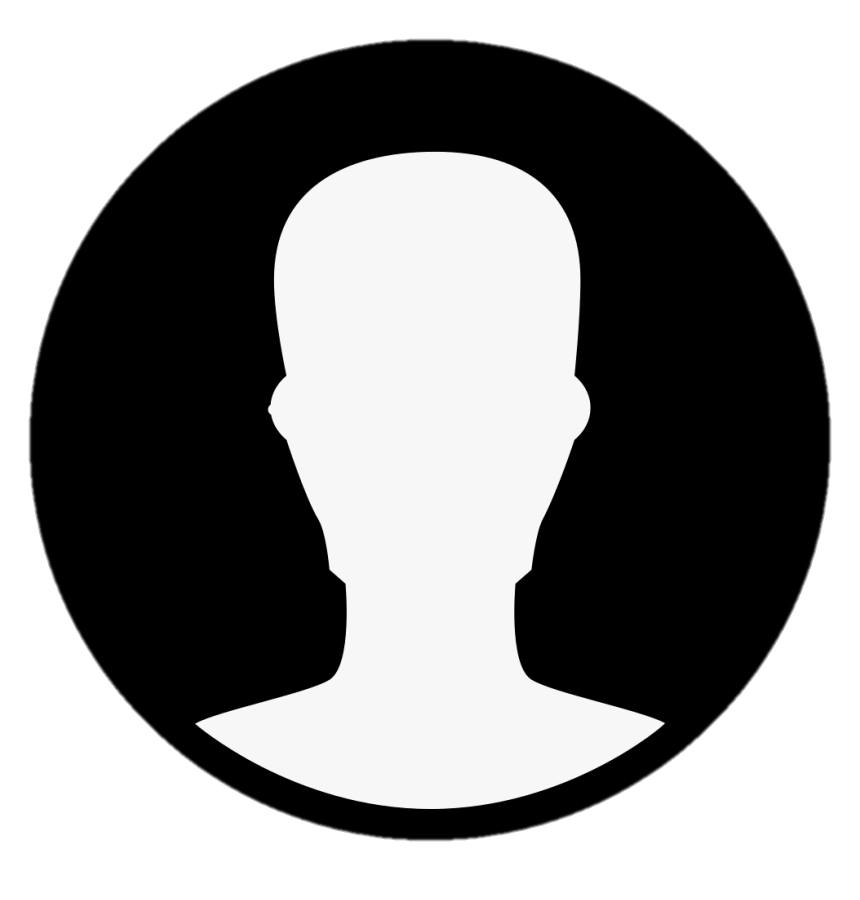 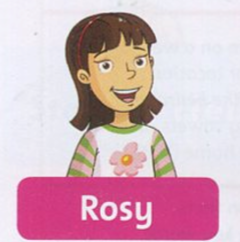 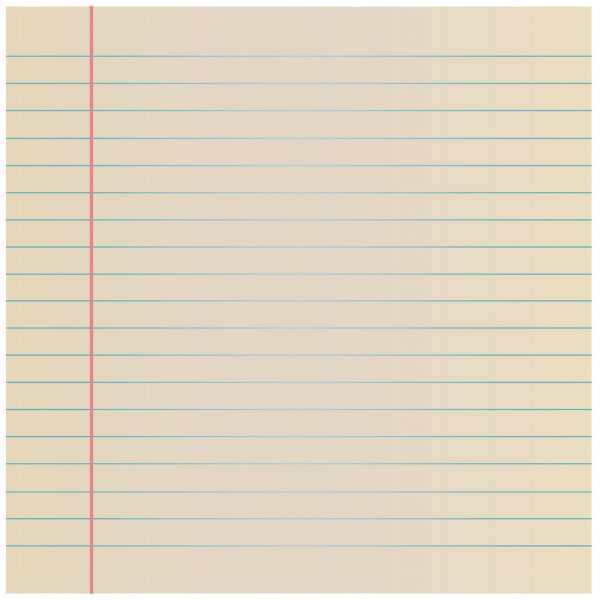 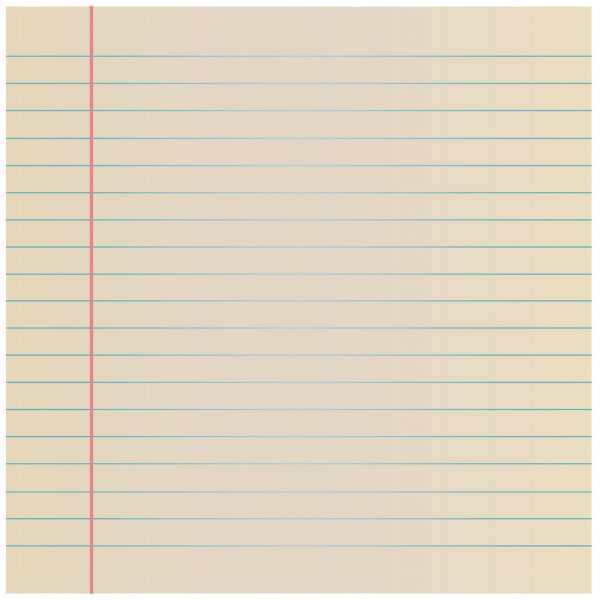 I am Tim’s friend.
My name starts with R.
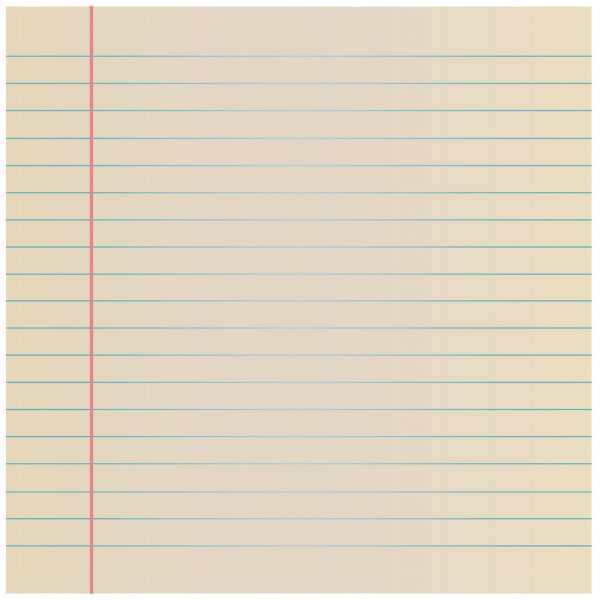 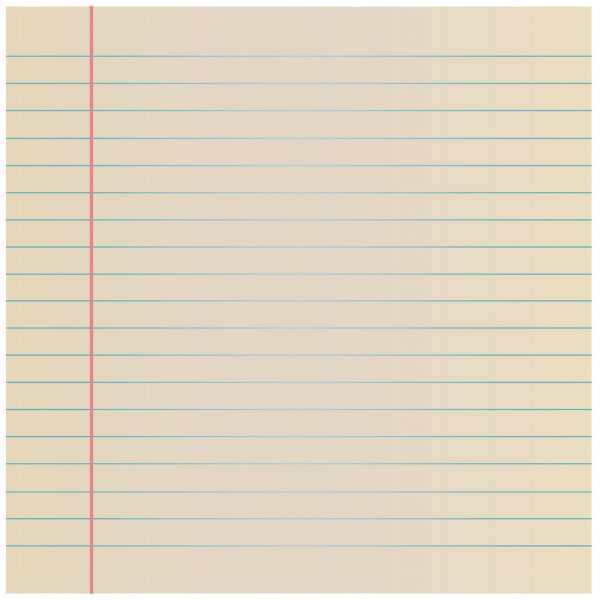 My hair is quite short.
Nothing here. 
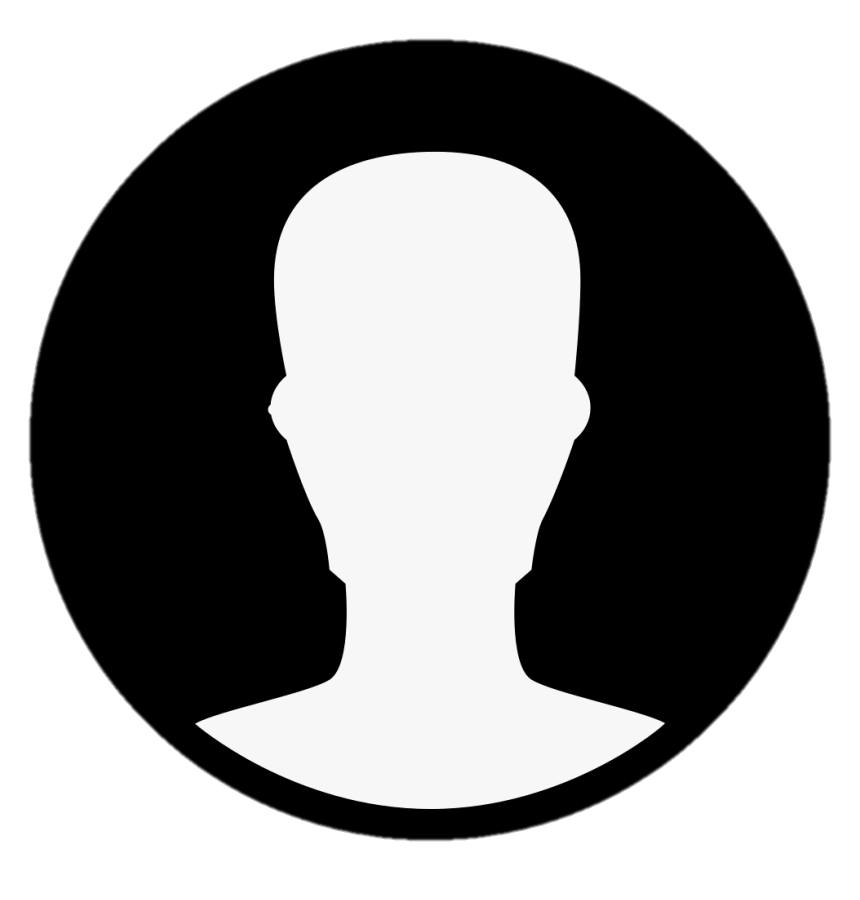 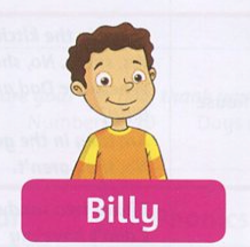 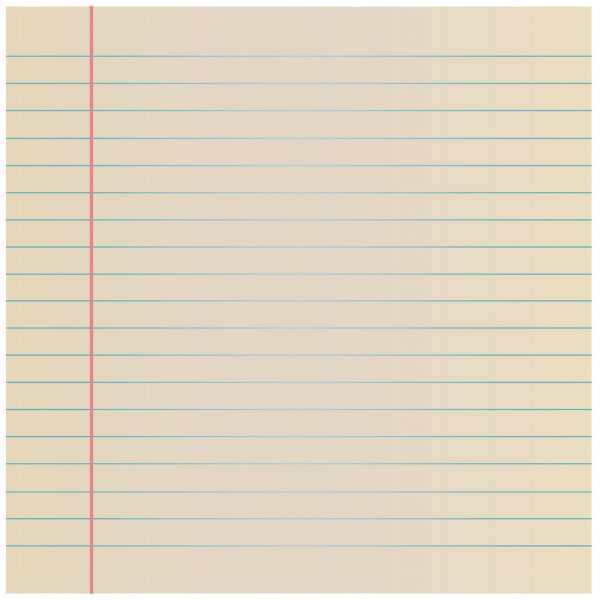 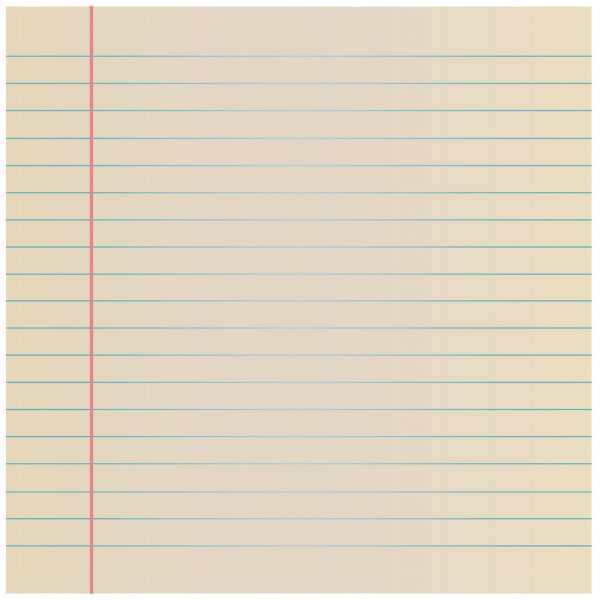 Nothing here. 
My hair is brown.
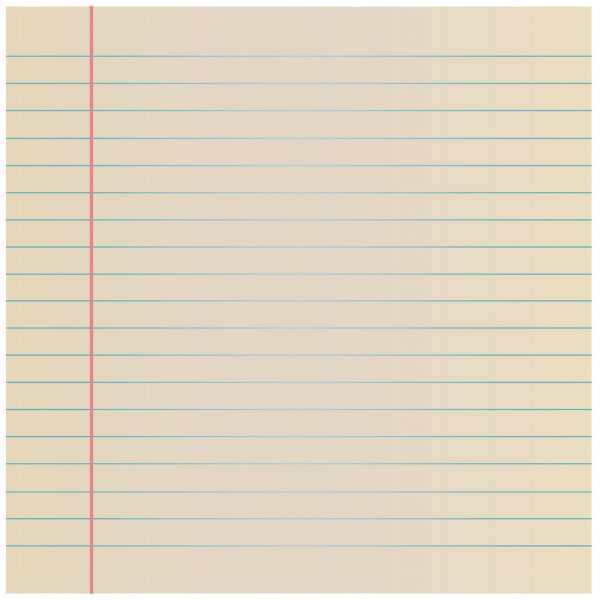 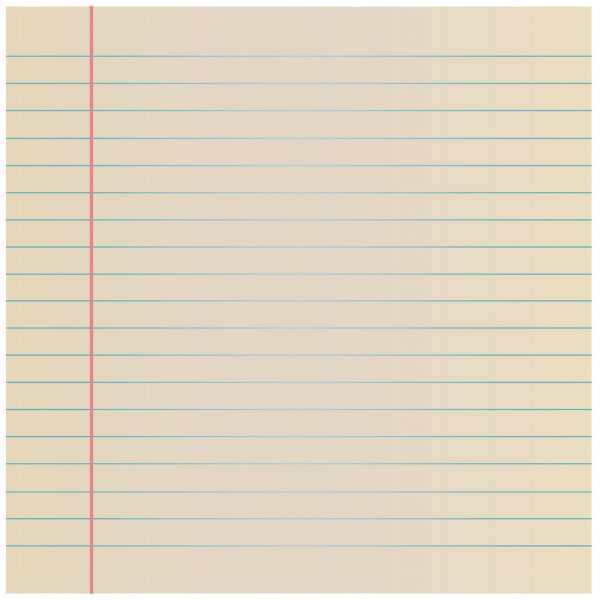 My T-shirt is orange.
I am very young.
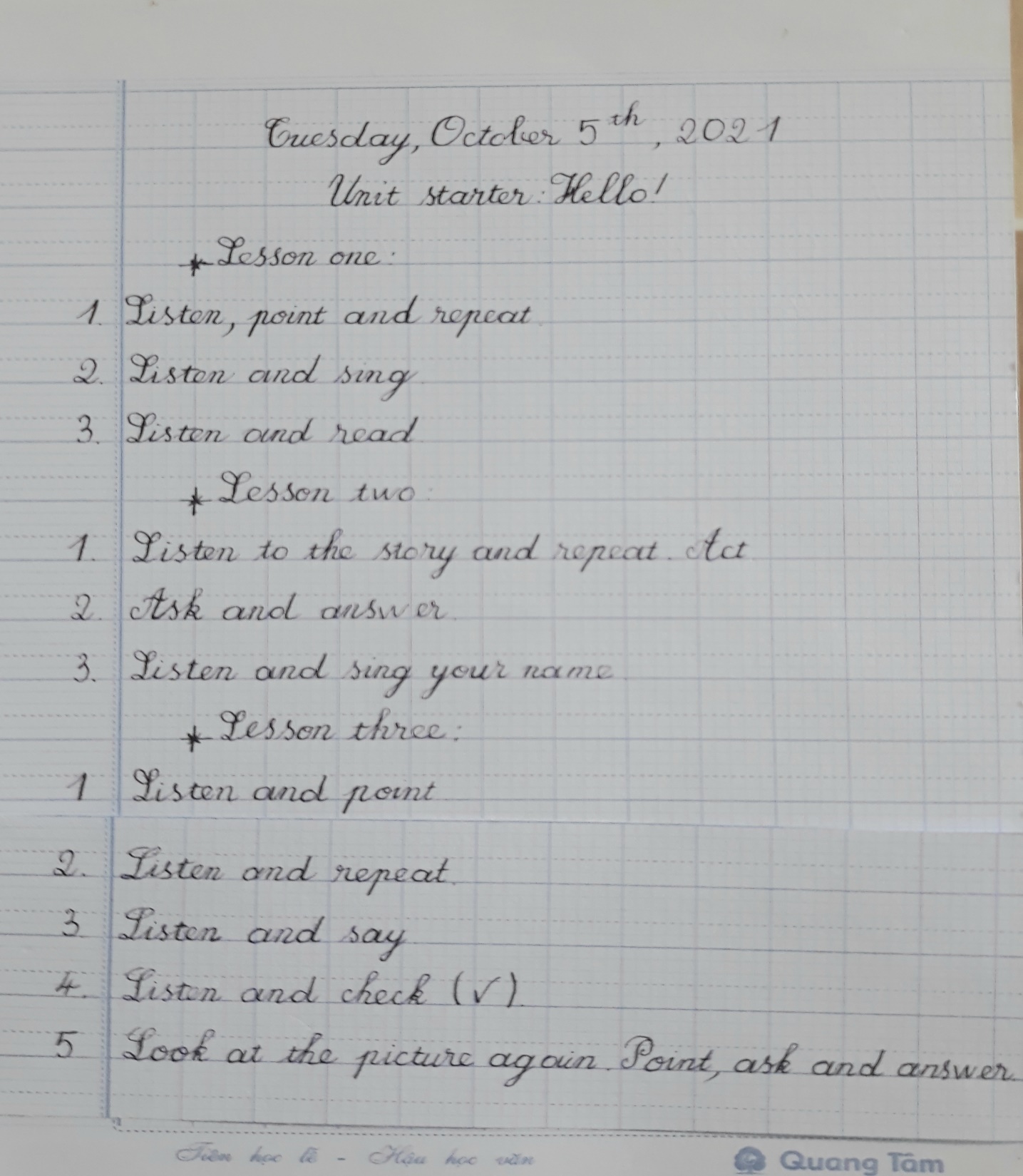 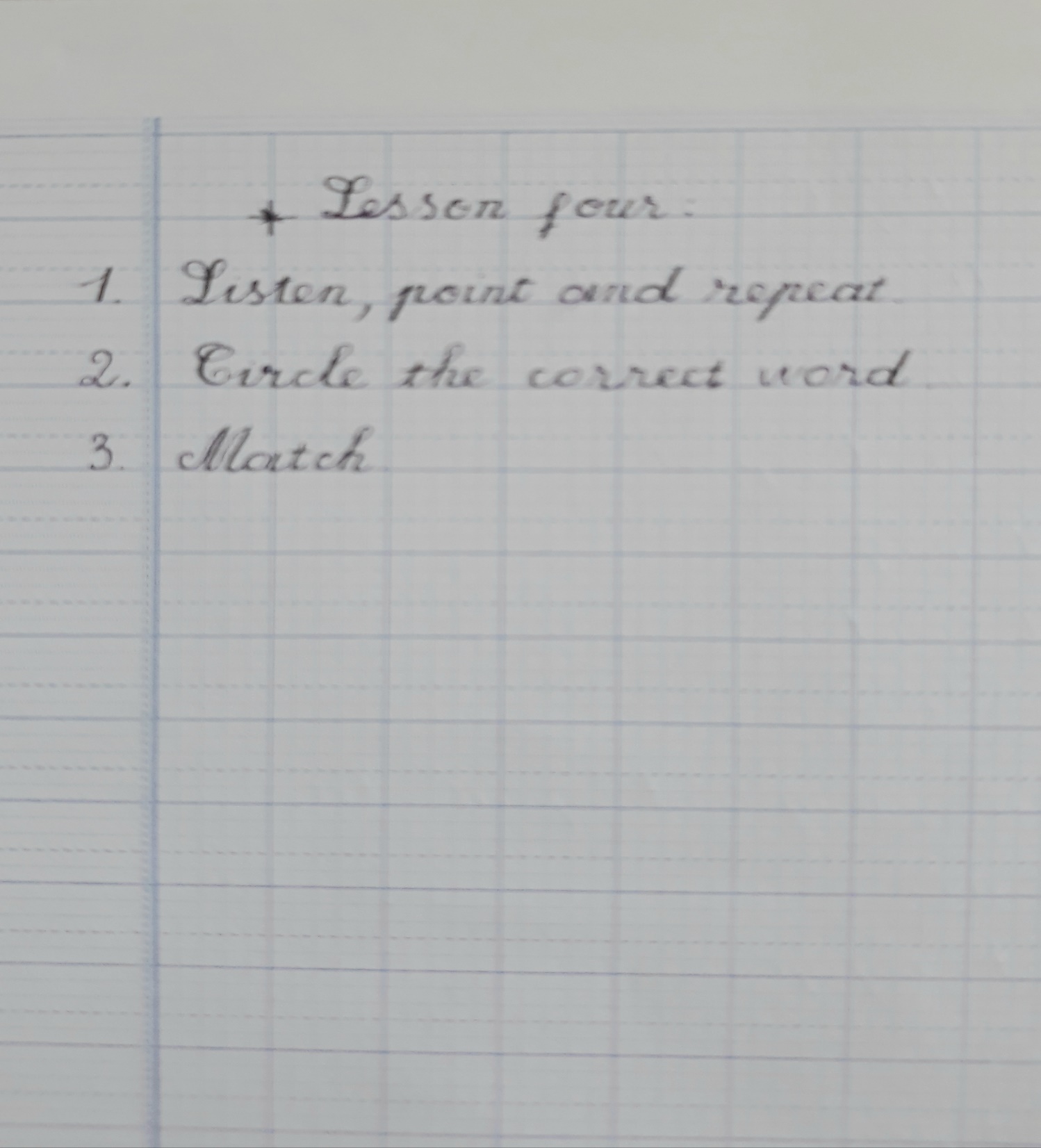 Workbook time